CEOS WGCV-55
CEOS-Cal/Val Portal
Paolo Castracane
Starion for ESA/ESRIN
Agenda Item 2.8
WGCV-55
Hyderabad, India
8-11 July, 2025
Table of Contents
CEOS Cal/Val Portal Overview
ACTIONs from WGCV-54
Content Updates
Outreach
Conclusion
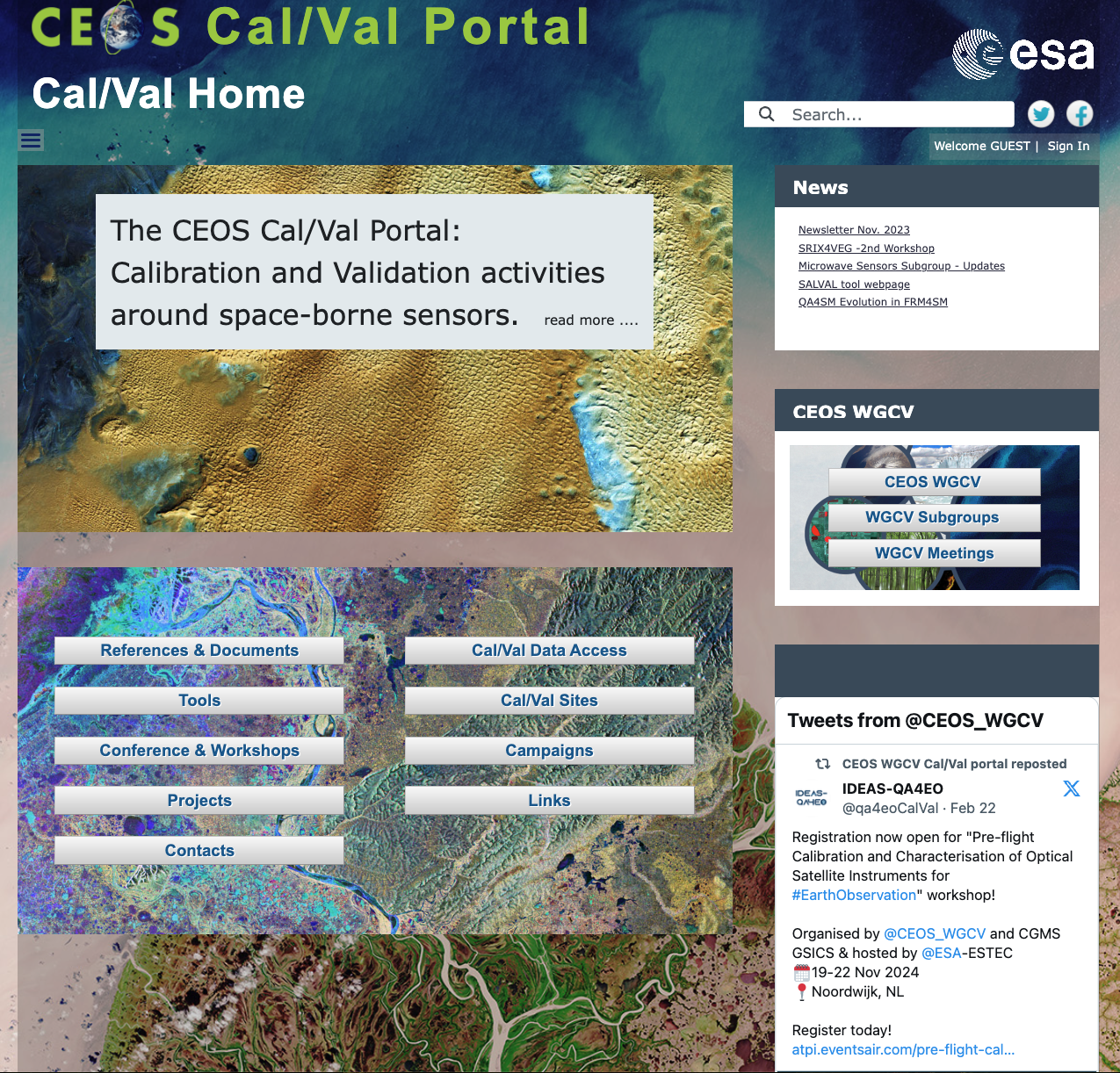 https://calvalportal.ceos.org
CEOS Cal/Val Portal Overview
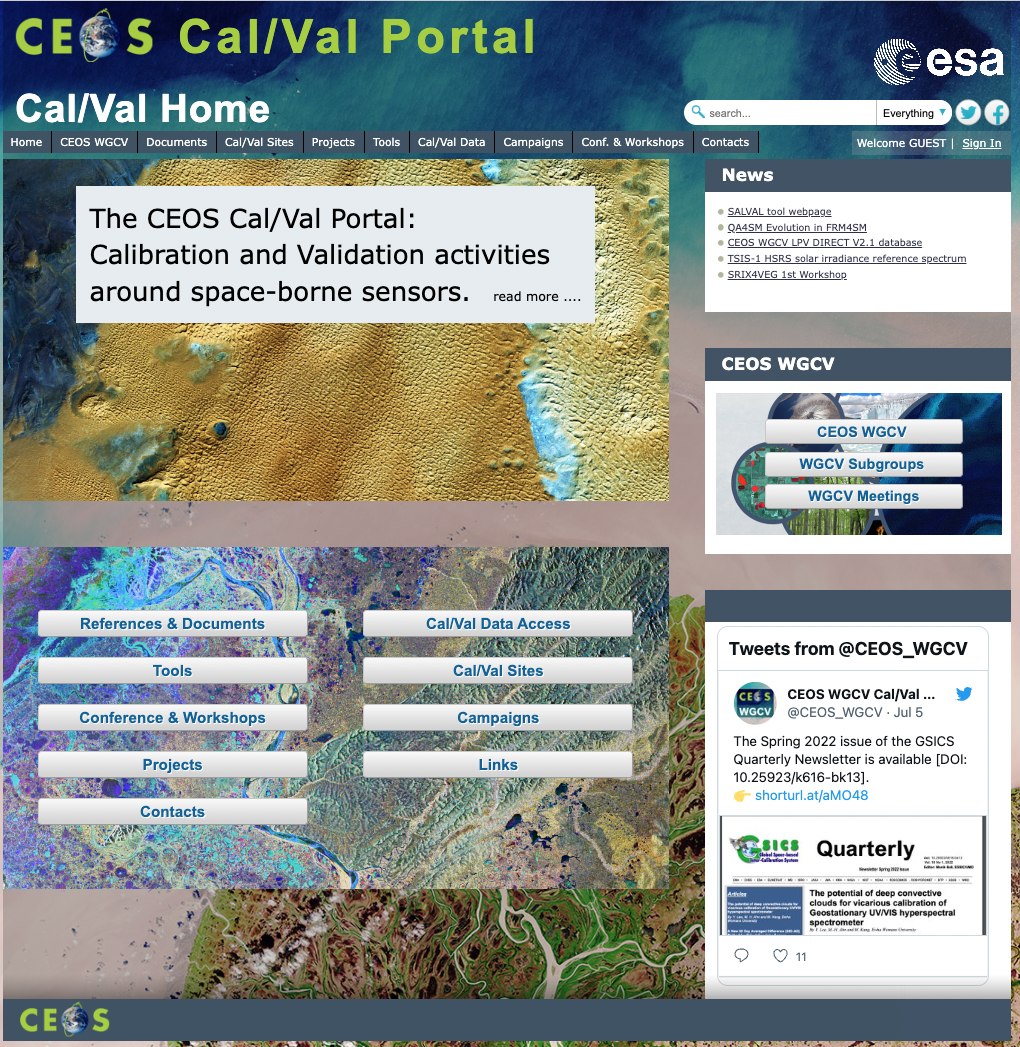 The CEOS CalVal portal (https://calvalportal.ceos.org/) serves as the main forum for exchange and information sharing for the CEOS Working Group on Calibration and Validation. 

it provides access to agreed good practices and Cal/Val protocols to the wider Earth Observation community within CEOS and beyond. 

It connects users to reference data and networks and provides reliable, up-to-date and user-friendly information useful for Cal/Val tasks, facilitating data interoperability and performance assessment through an operational CEOS coordinated and  internationally harmonised Cal/Val infrastructure consistent with QA4EO principles.
Overview - numbers
https://calvalportal.ceos.org
Some numbers:  19th June 2025:
Users
1356 Registered Users
156 CEOS WGCV SAR Subgroup and 3 super-users
59 MTF Members
23 SITSat Members
7 Cal/Val Doc Repository (rights for editing)
22 Terms and Definitions (rights for editing)
- System availability
BC uses Nagios (http://www.nagios.org/) for monitoring the IT services. 
The availability of the Cal/Val Portal is close to 100%.
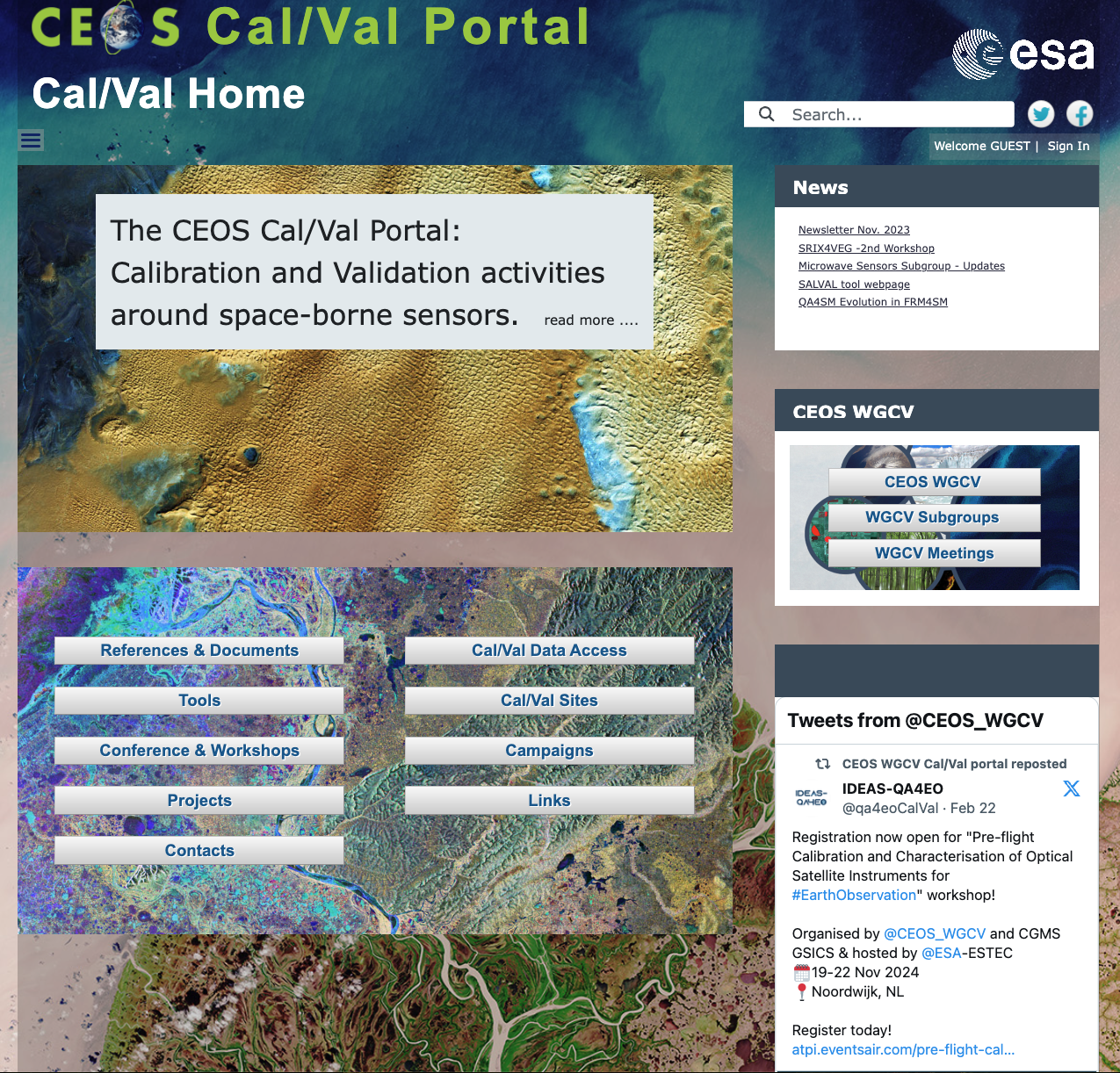 https://calvalportal.ceos.org
Actions from WGCV#54
Actions from WGCV-WGISS
CEOS FRM Assessment FrameworkGuidelines document V2
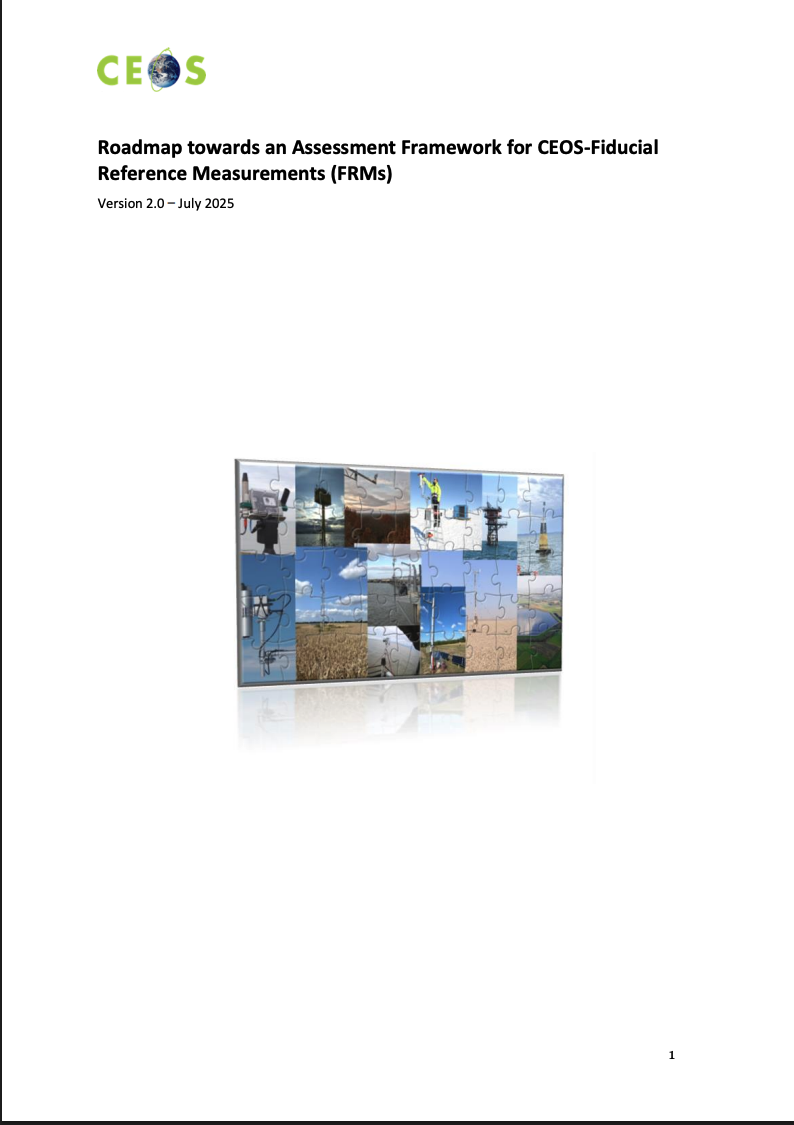 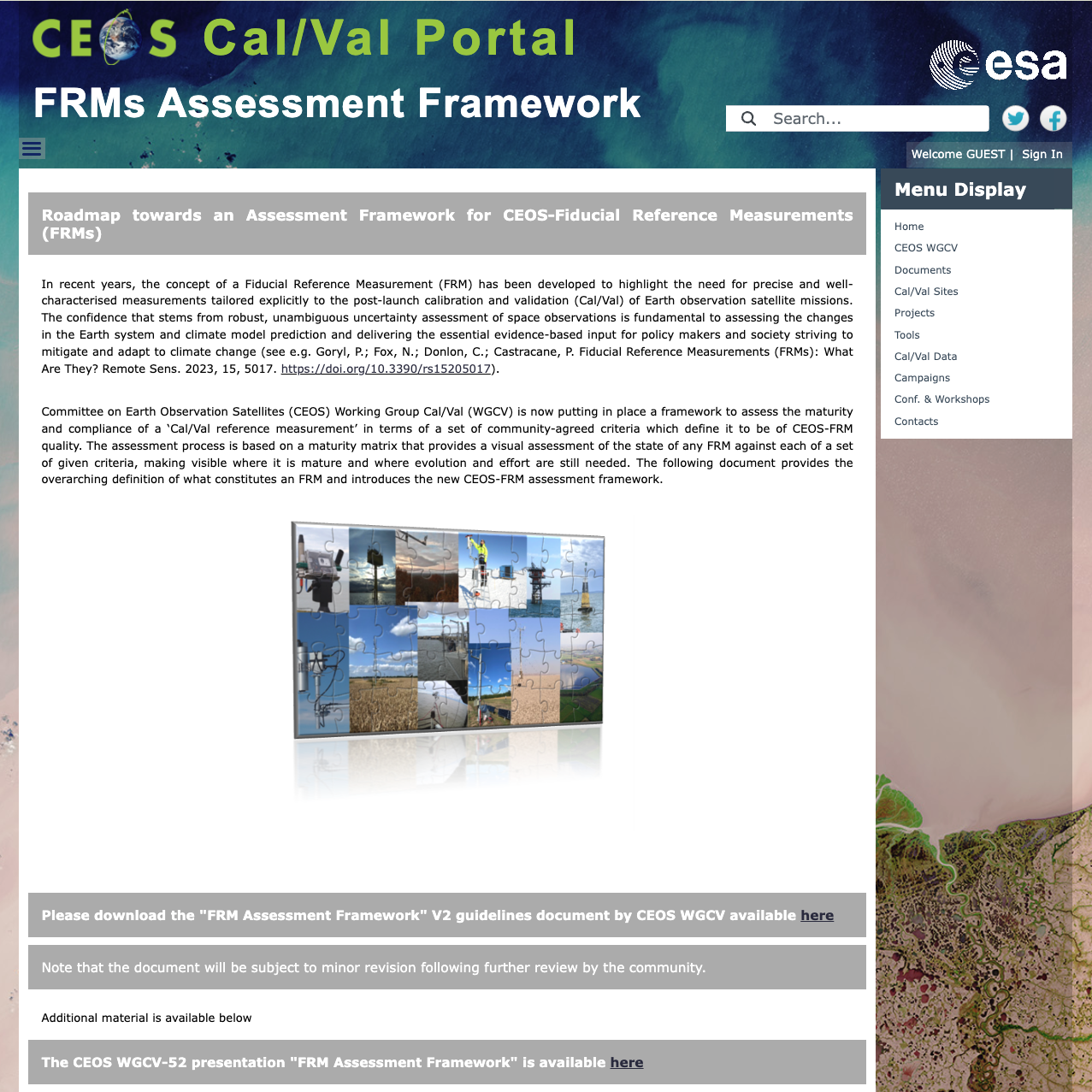 CEOS Fiducial Reference Measurement Assessment Framework – Guidelines document Version 2 available on Cal/Val Portal
https://calvalportal.ceos.org/frms-assessment-framework
Updates on “Cal/Val methods, guidelines, 
good practices and standards”
Best Practice Protocol for the Validation of Aerosol, Cloud, and Precipitation Profiles (ACPPV)
Good Practice Guidelines for UAV-based Surface Reflectance Validation
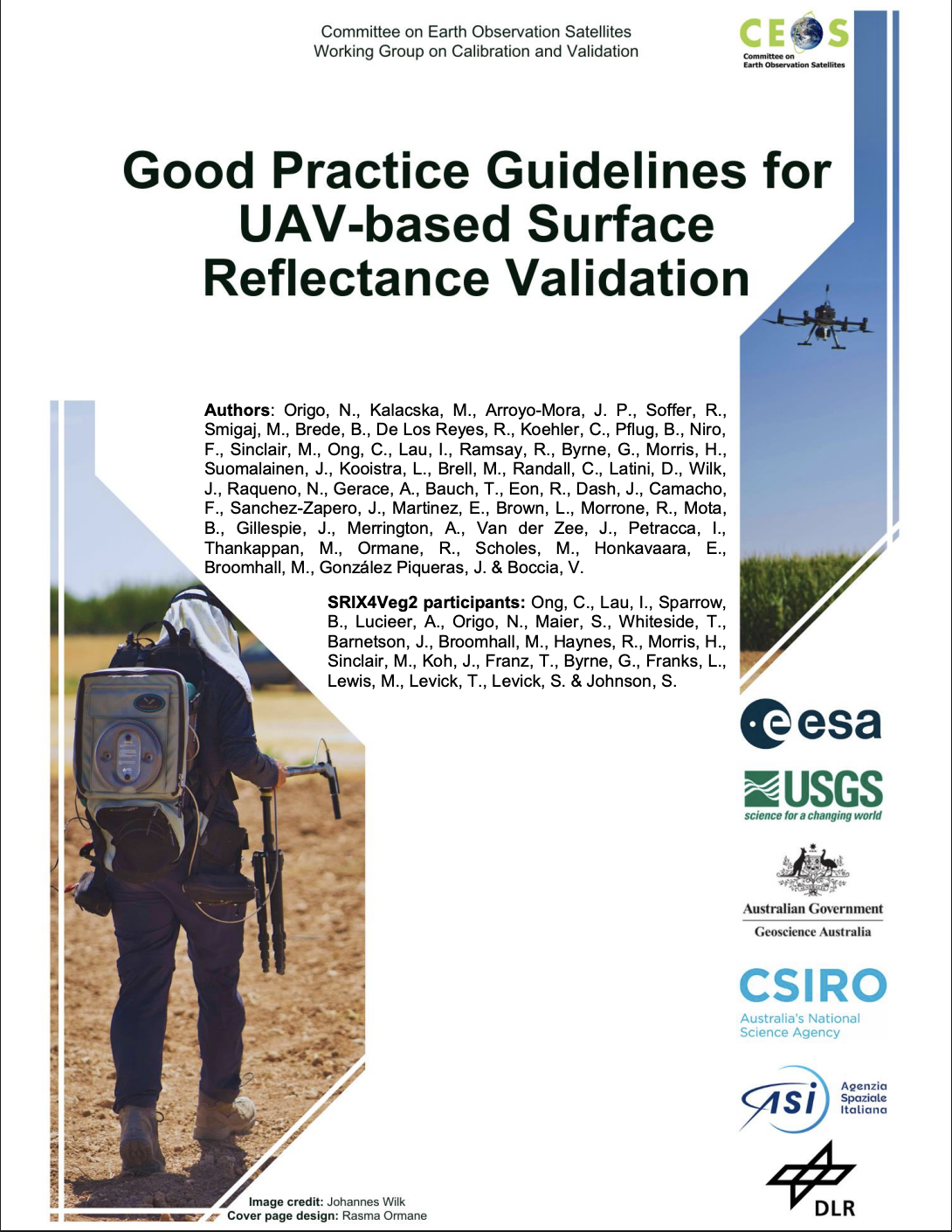 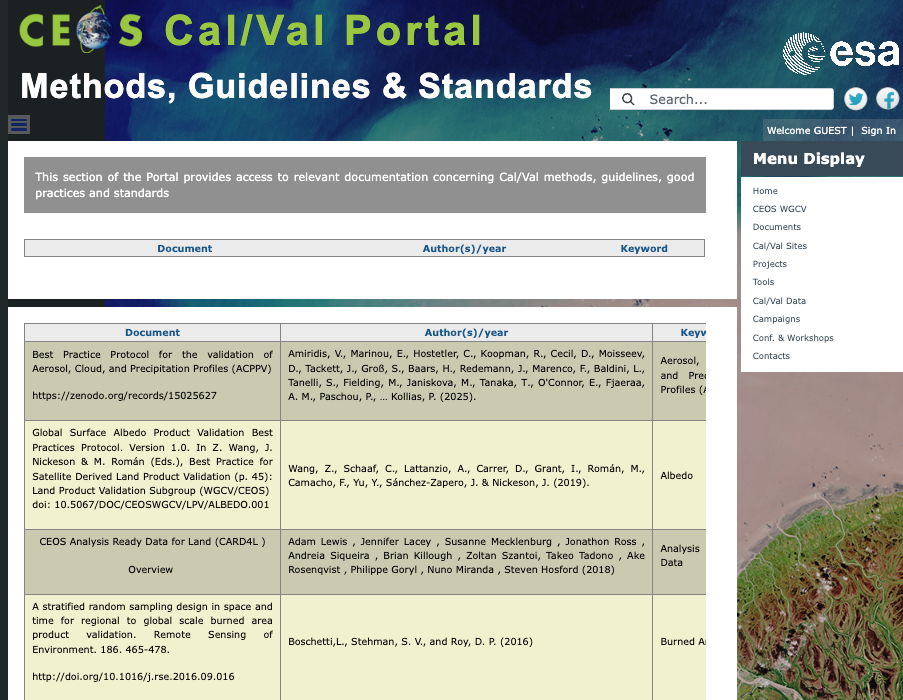 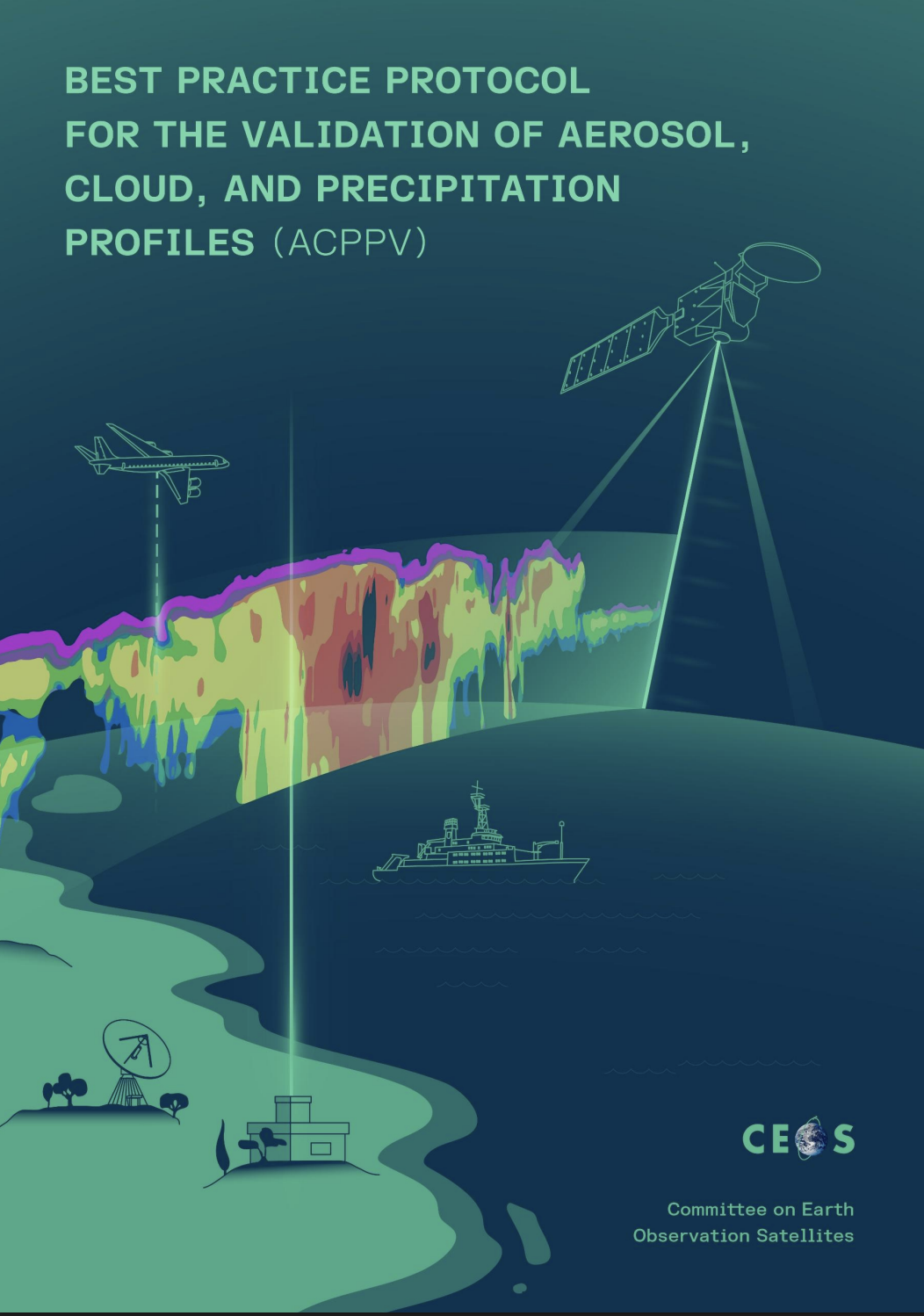 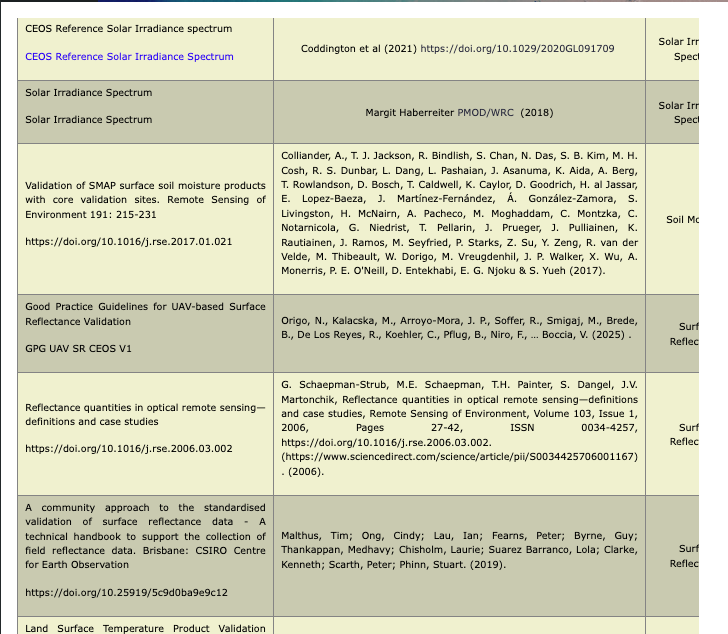 CEOS Cal/Val vocabulary to KCEO Dictionary on GitHub
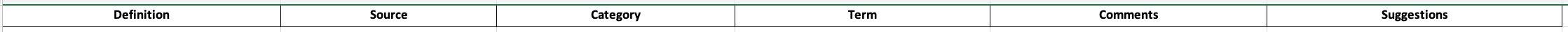 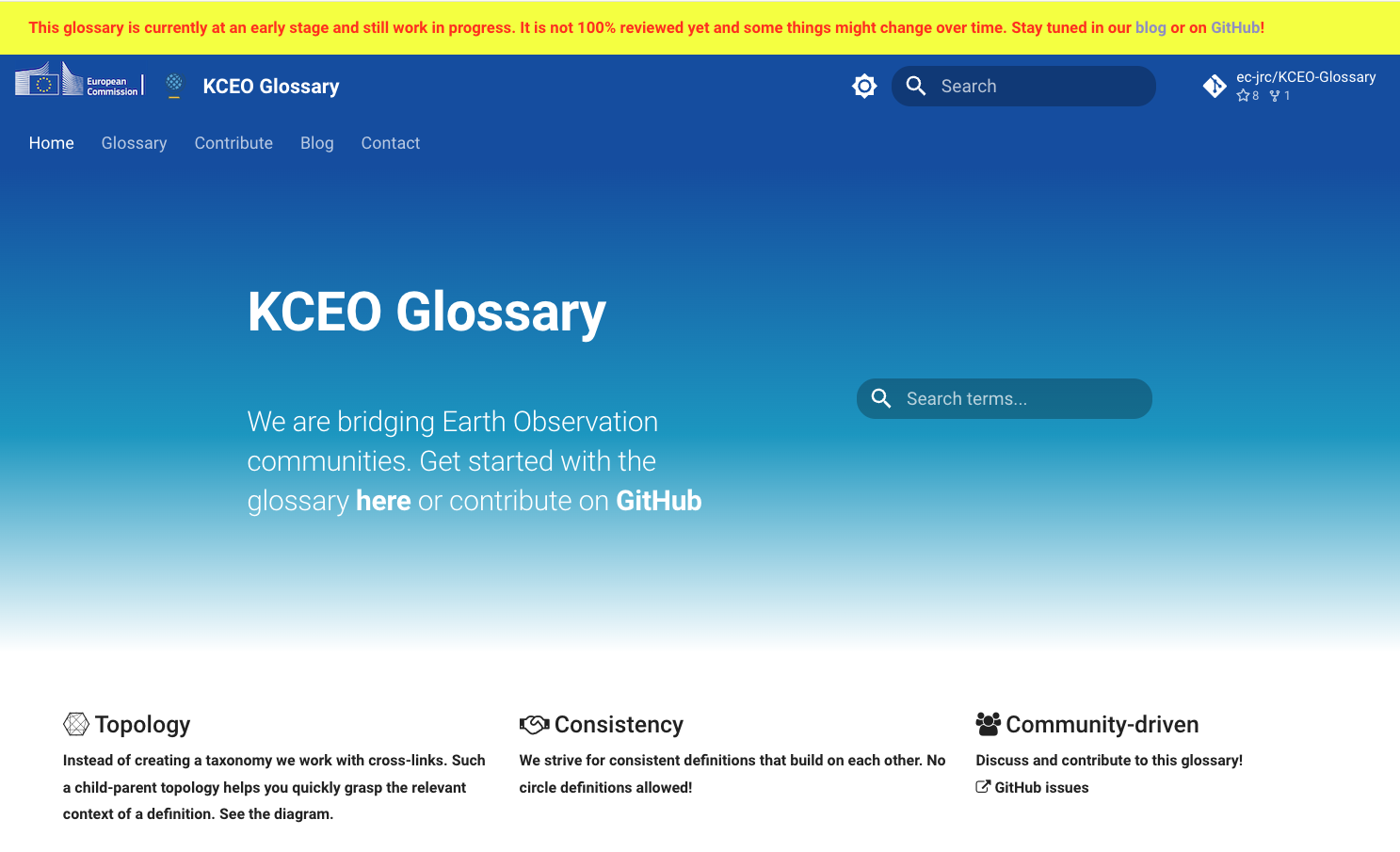 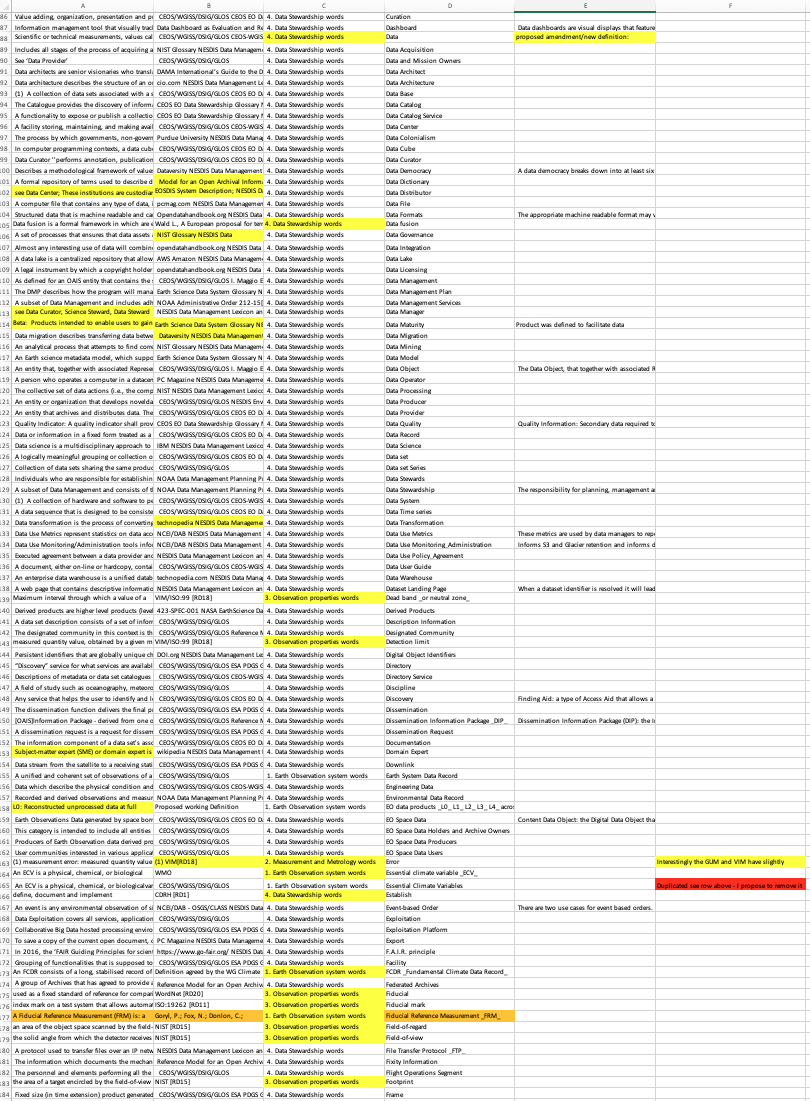 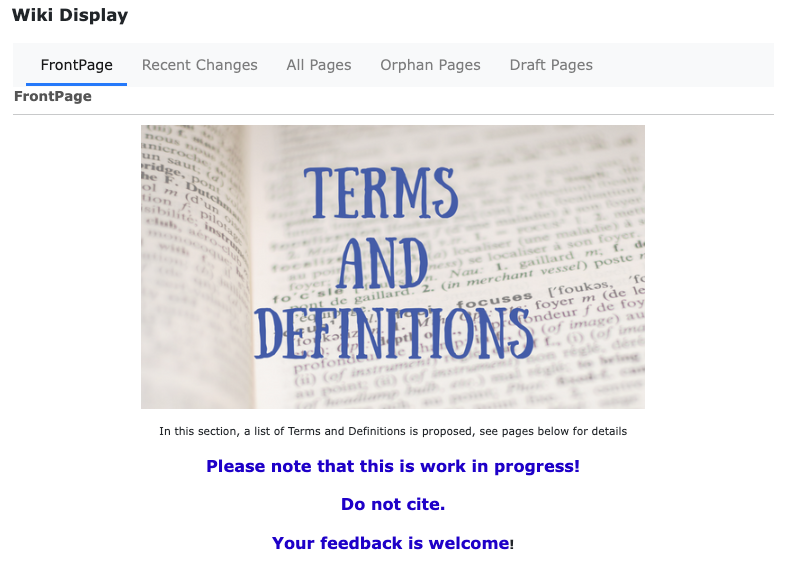 CINDI-3 Campaigns and Workshops
https://frm4doas.aeronomie.be/index.php/cindi-3
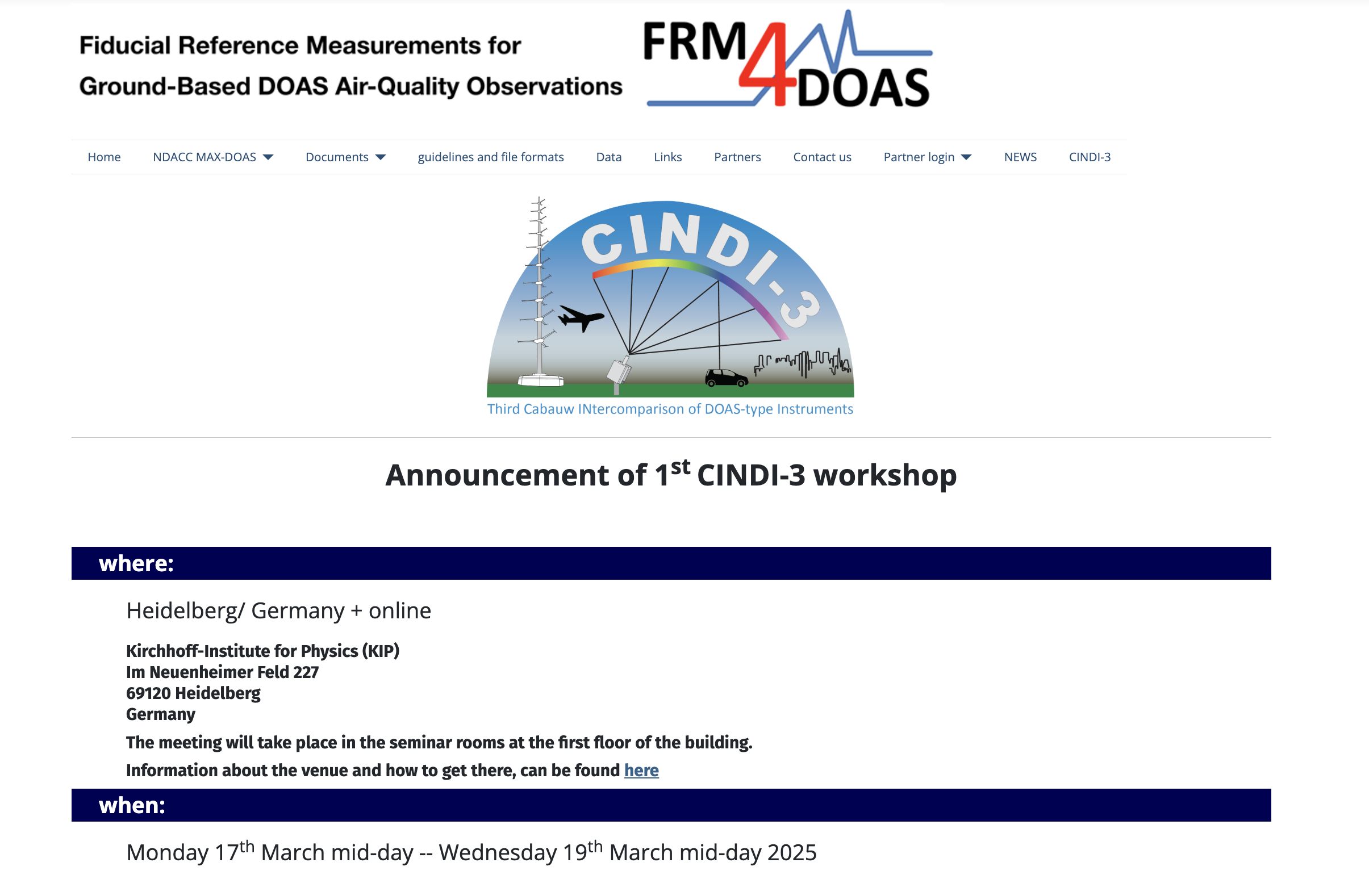 CINDI-3 on other webpages:
https://www.actris.eu/news-events/news/cindi-3-extensive-air-pollution-measurement-campaign-cabauw
https://ruisdael-observatory.nl/cindi-3-campaign/
https://www.aeronomie.be/en/news/2024/successful-participation-cindi-3-measurement-campaign
https://ndacc.larc.nasa.gov/news/2024/07/cindi-3-intercomparison-campaign-held-cabauw-2024
GROUNDED EO Database
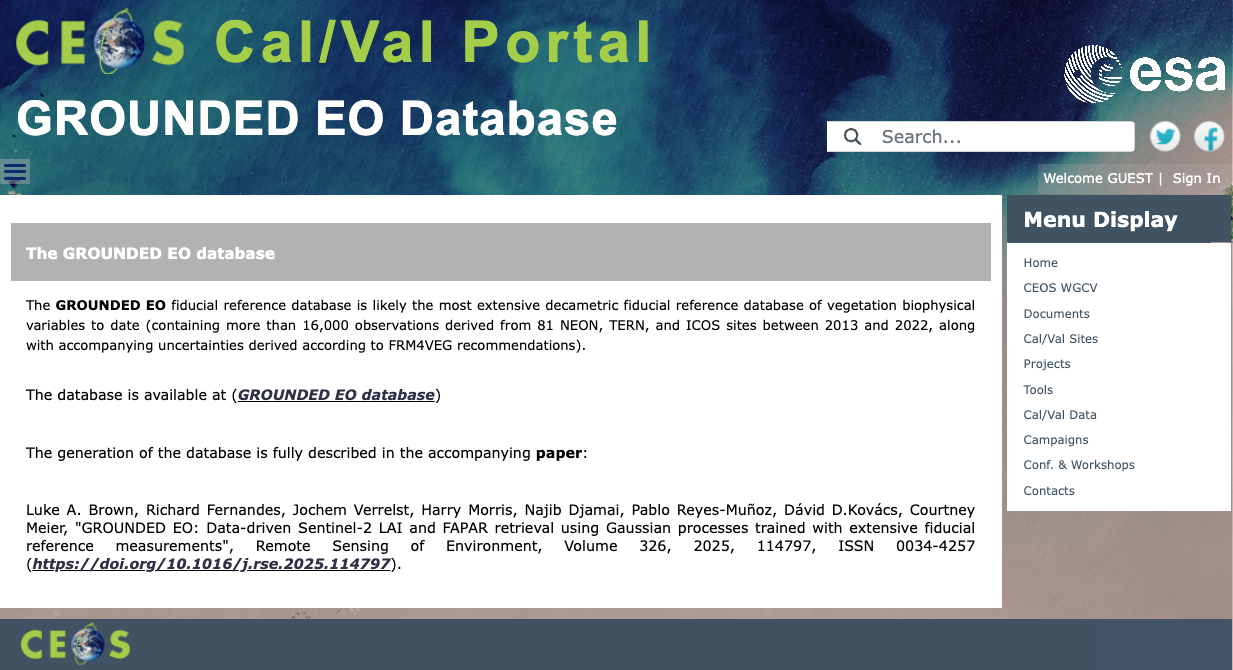 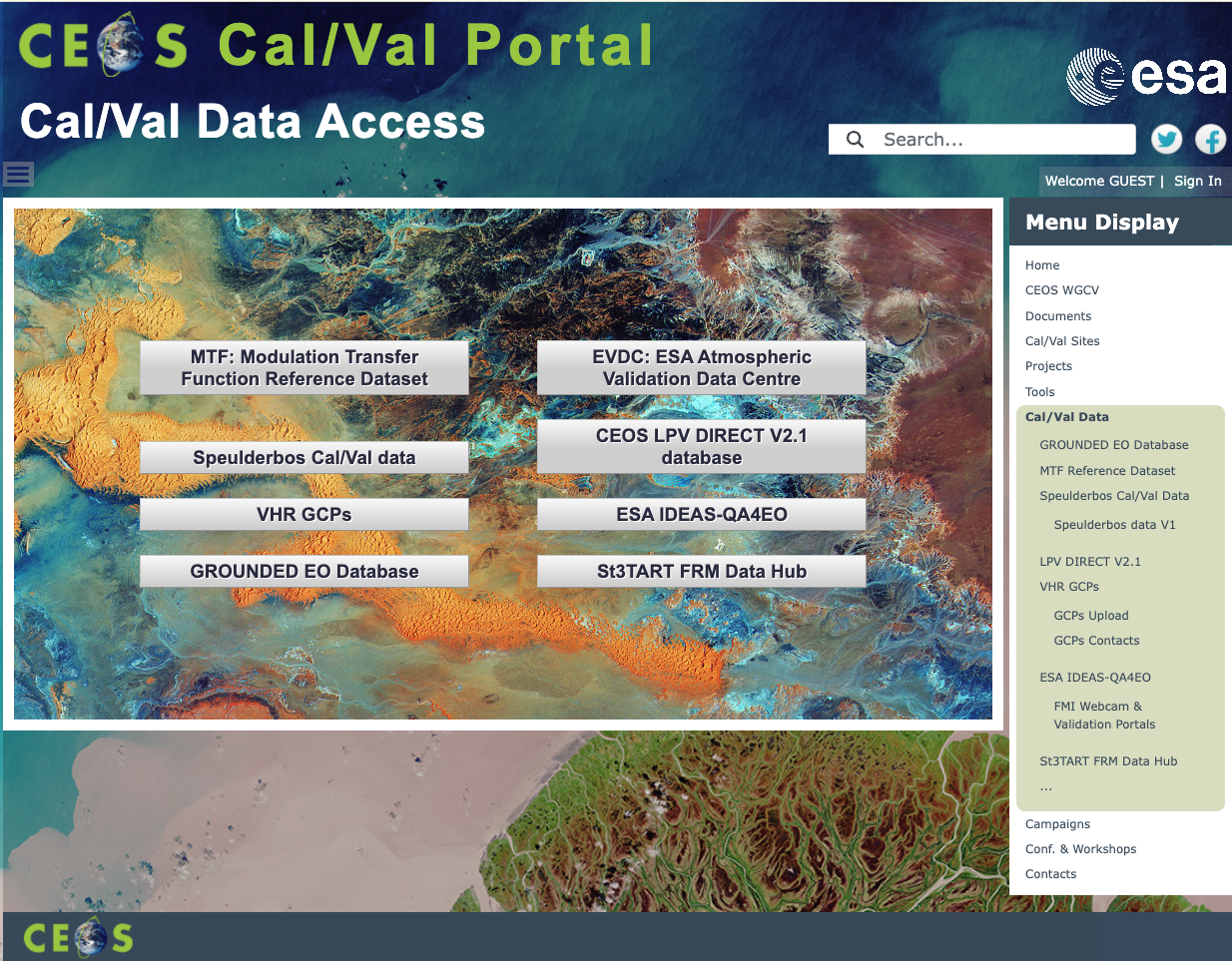 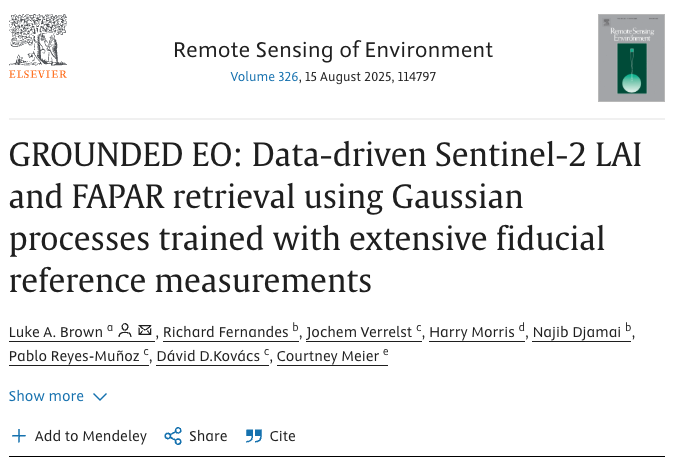 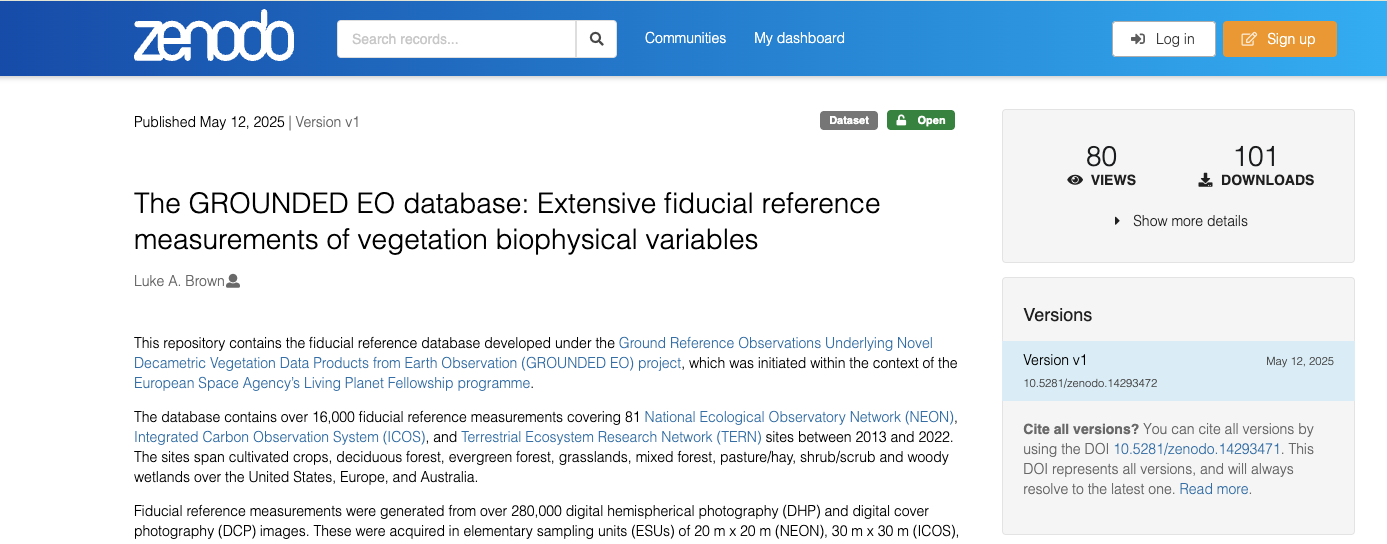 St3TART FRM Data Hub
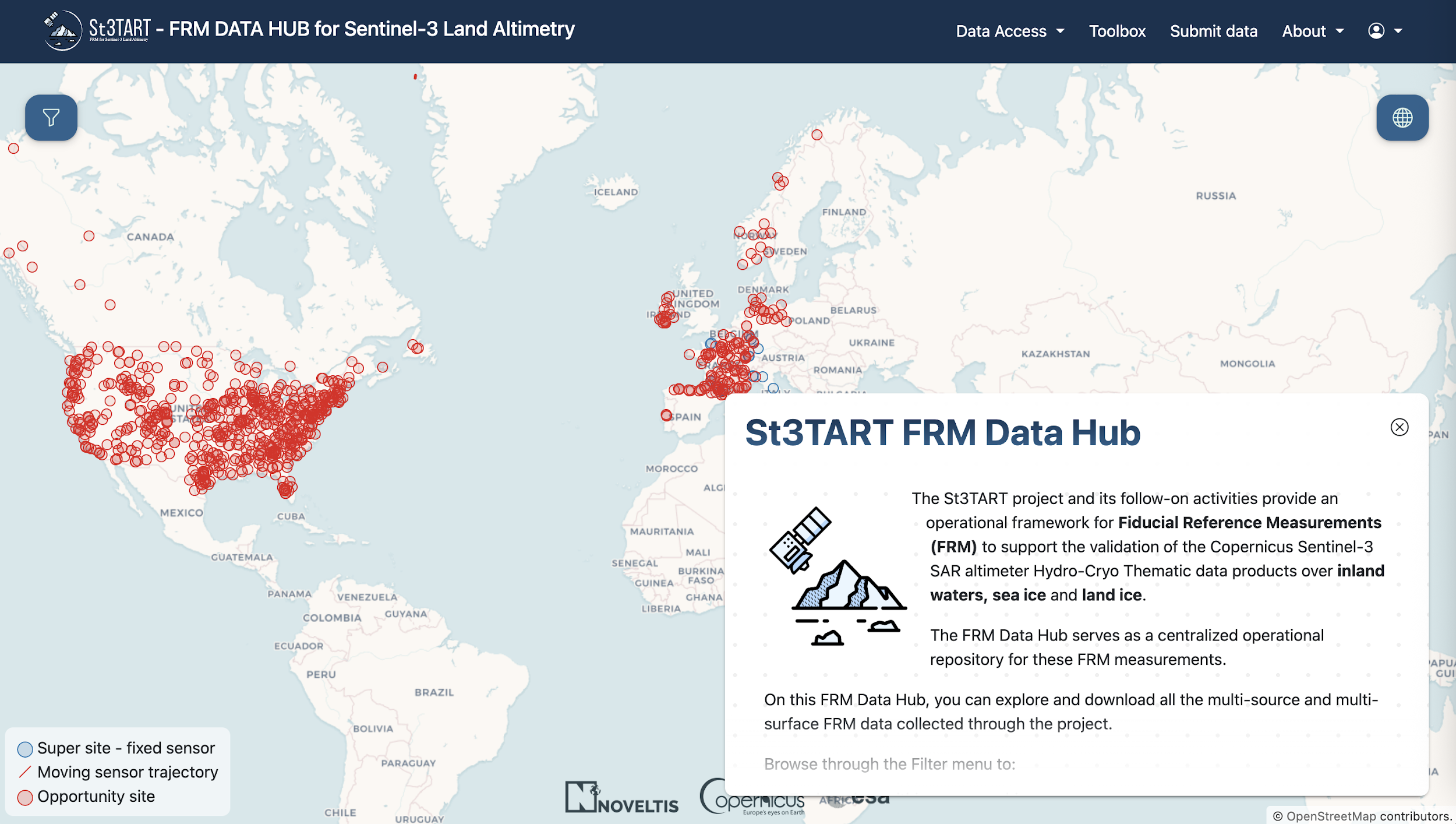 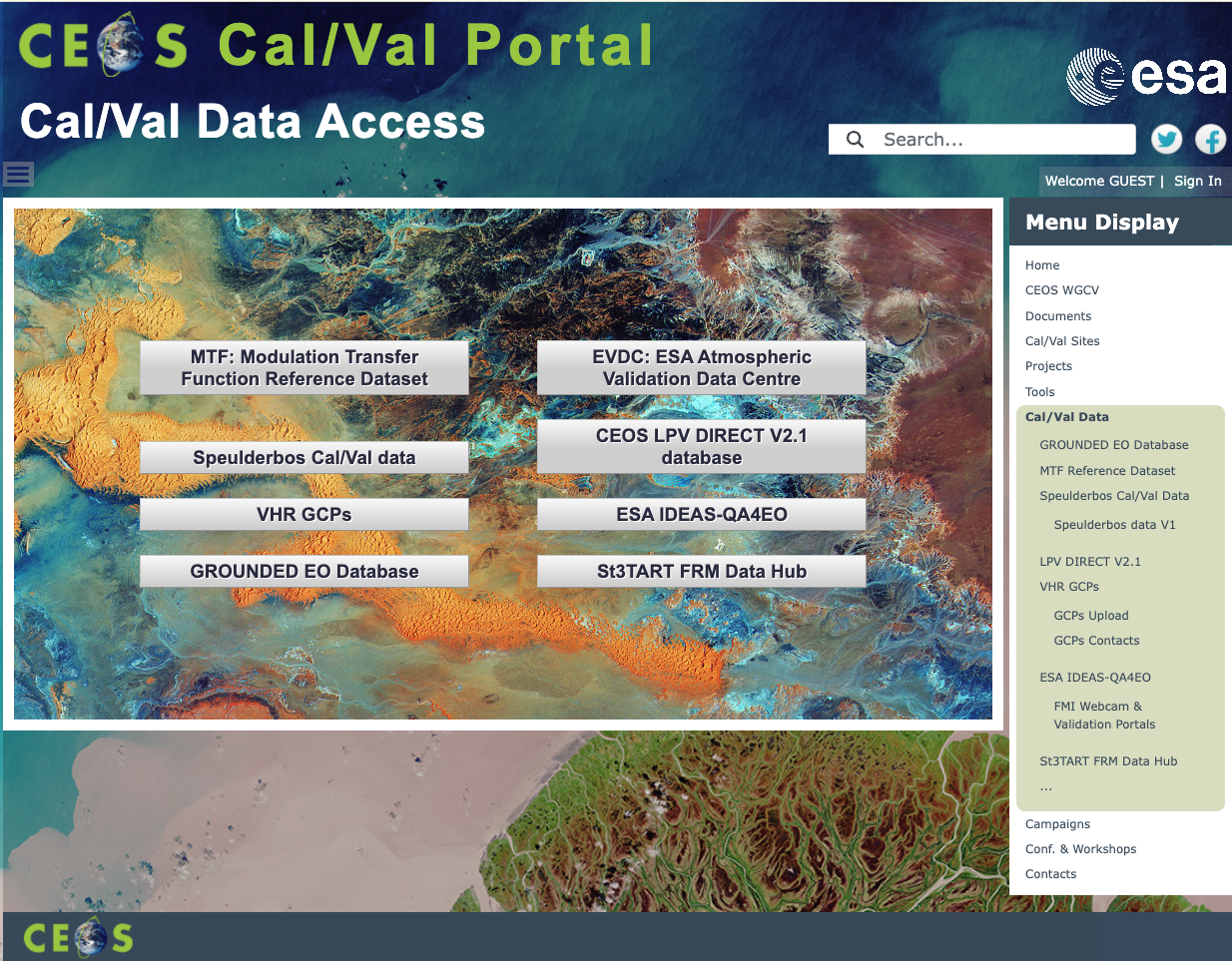 IVOS Meetings – IVOS-36
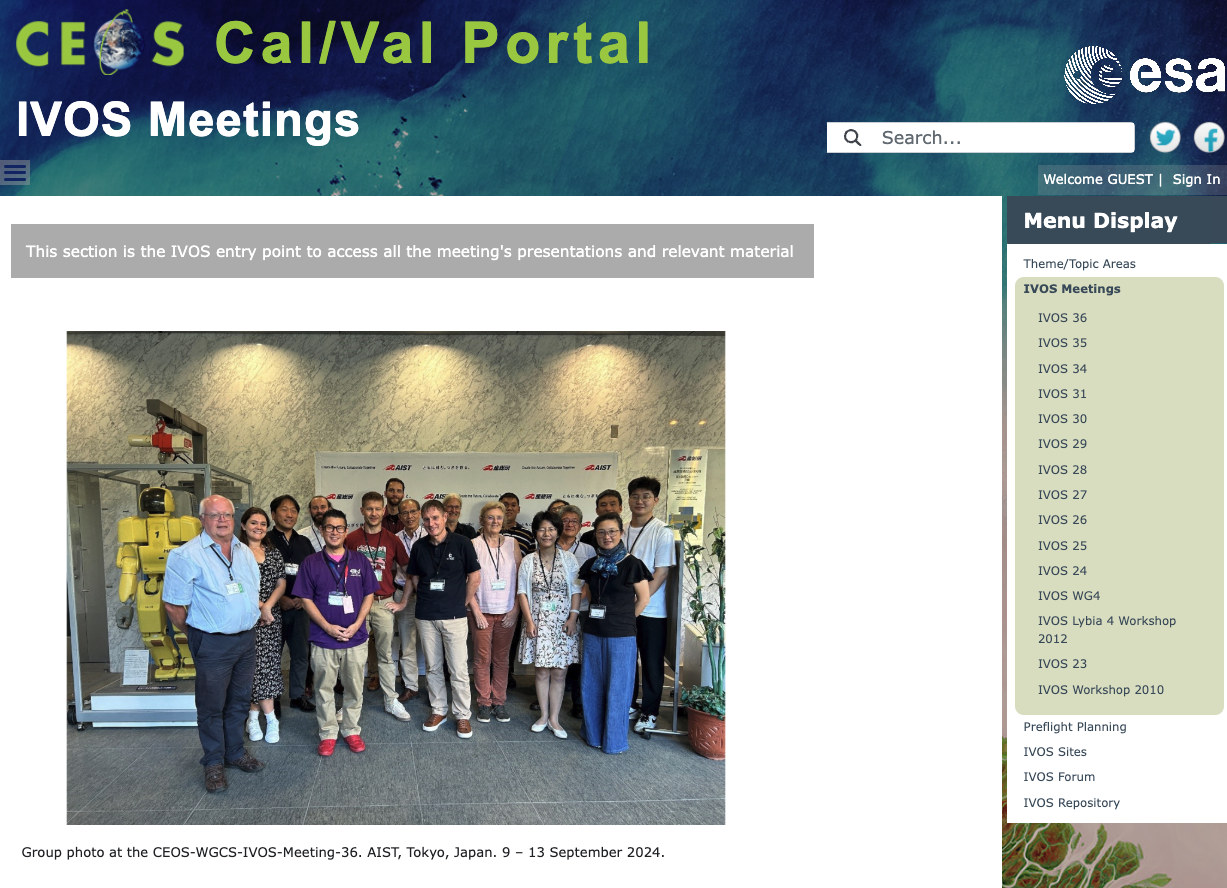 IVOS Meetings

CEOS-WGCS-IVOS-Meeting-36. AIST, Tokyo, Japan. 9 – 13 September 2024.

Presentations
MoM

Now available!
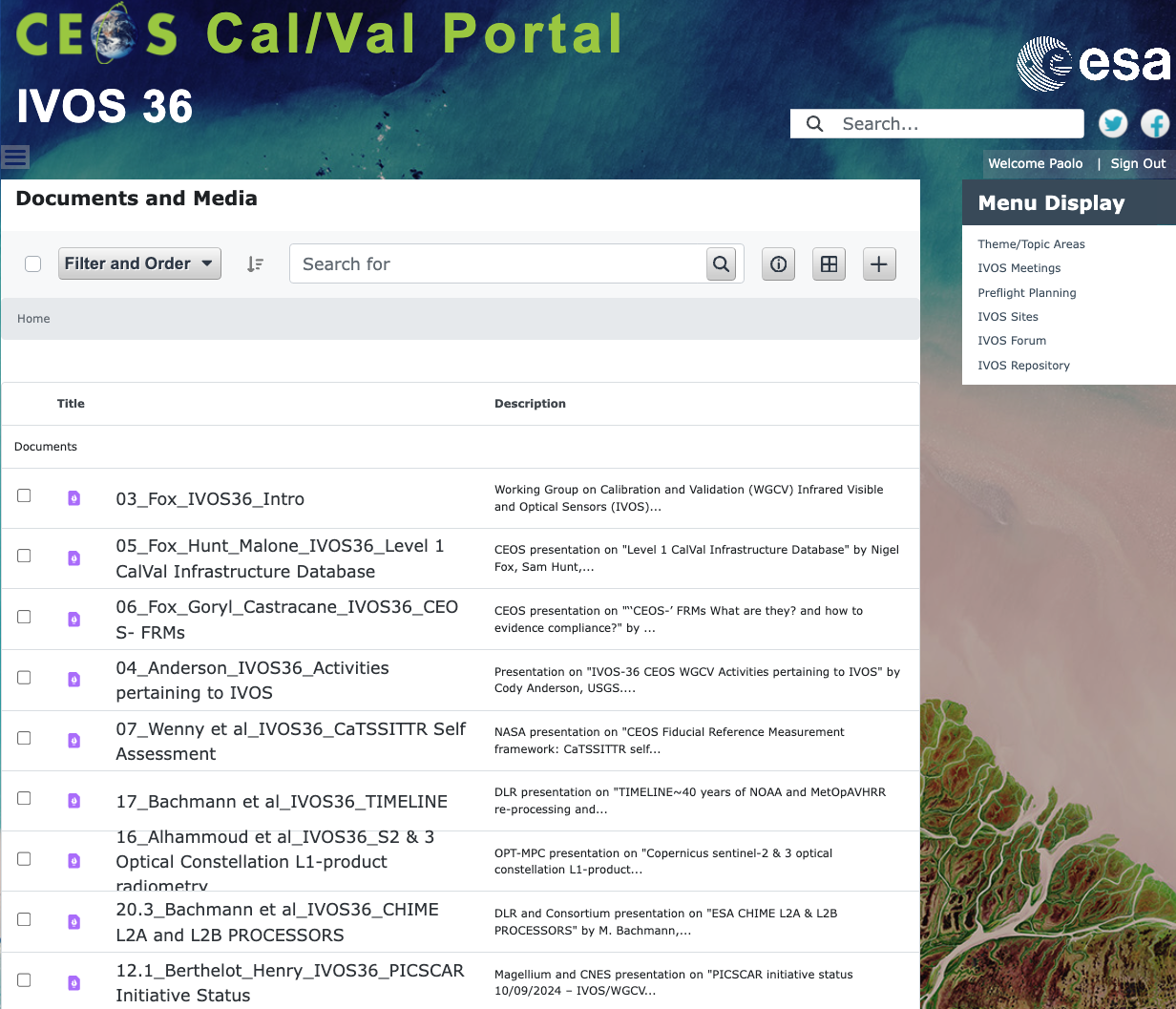 CEOS-SAR Cal/Val 2025
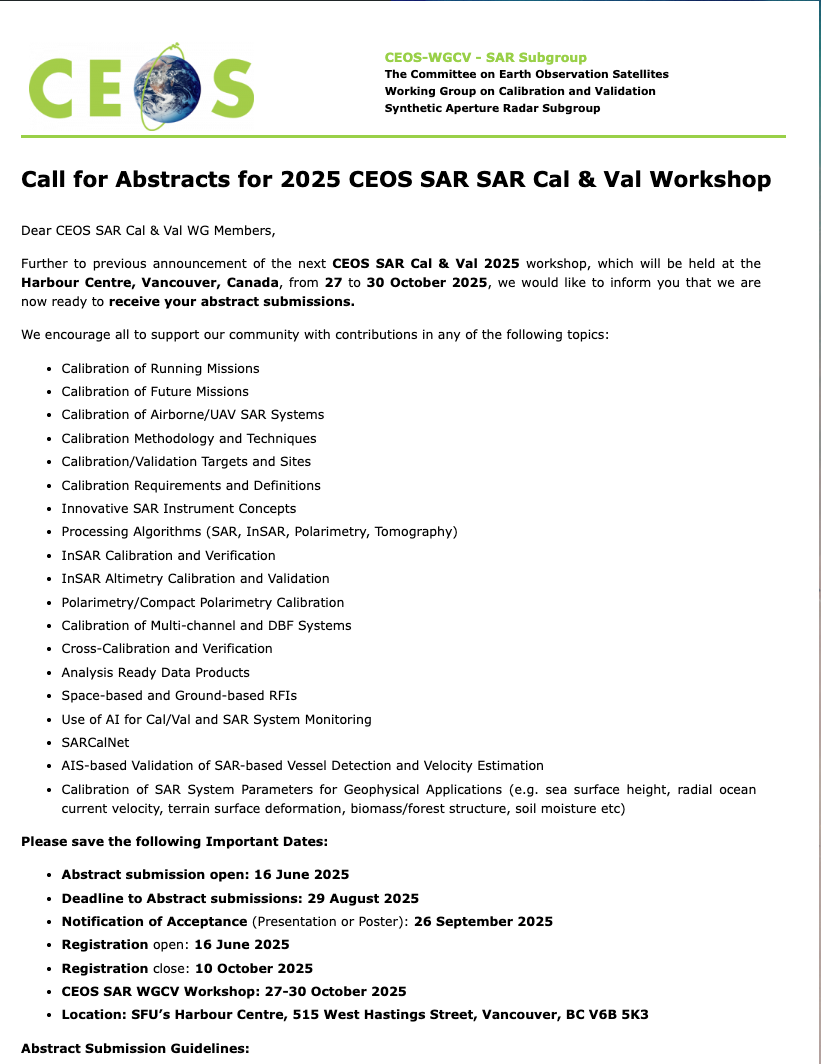 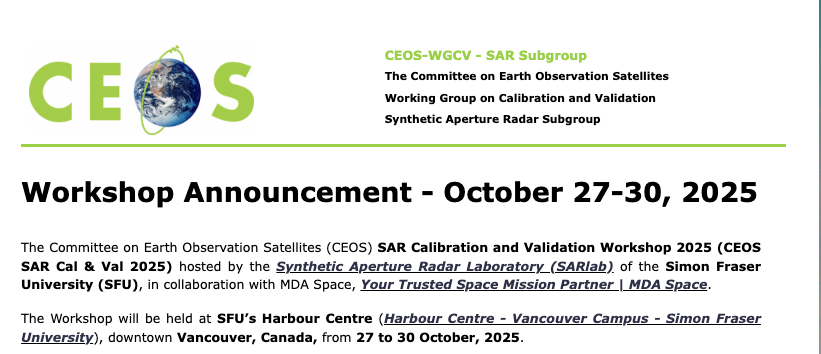 The CEOS SAR Calibration and Validation Workshop 2025 (CEOS SAR Cal & Val 2025) will be hosted by the Synthetic Aperture Radar Laboratory (SARlab) of the Simon Fraser University (SFU), in collaboration with MDA Space, Your Trusted Space Mission Partner | MDA Space.
The Workshop will be held at SFU’s Harbour Centre (Harbour Centre - Vancouver Campus - Simon Fraser University), downtown Vancouver, Canada, from 27 to 30 October, 2025.
Conferences and Workshops
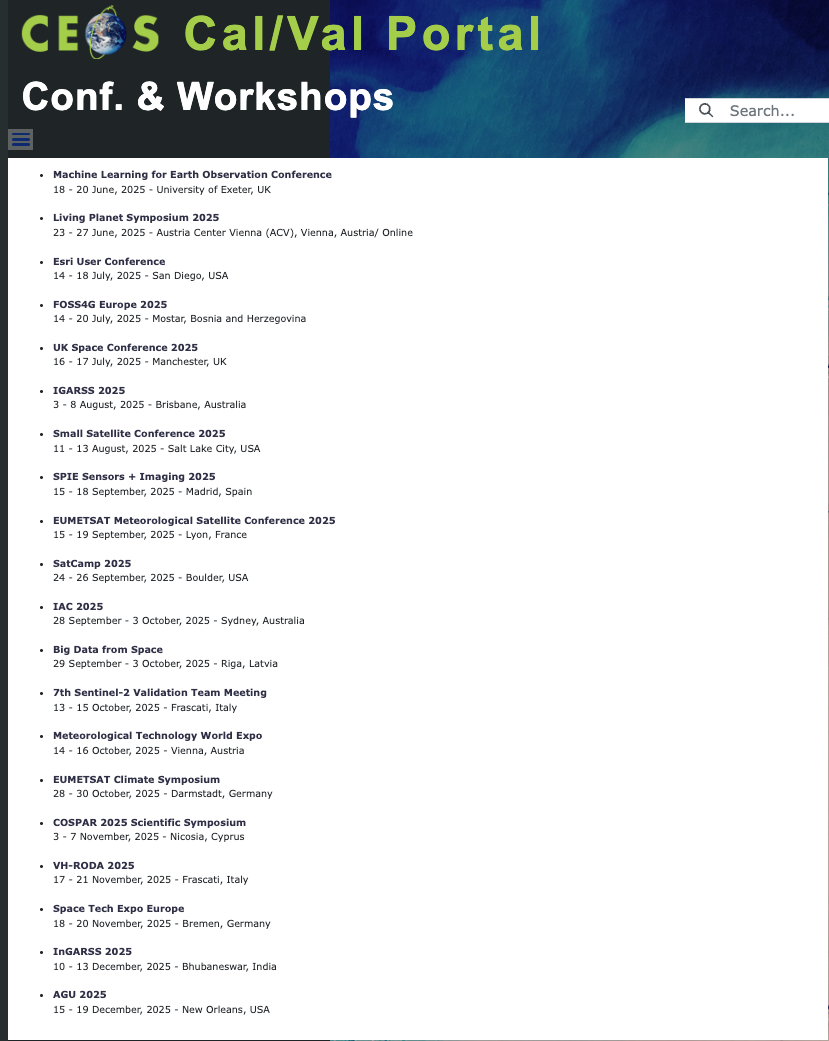 List of relevant Conferences and workshops maintained and updated by Claire Aitkenhead
Outreach
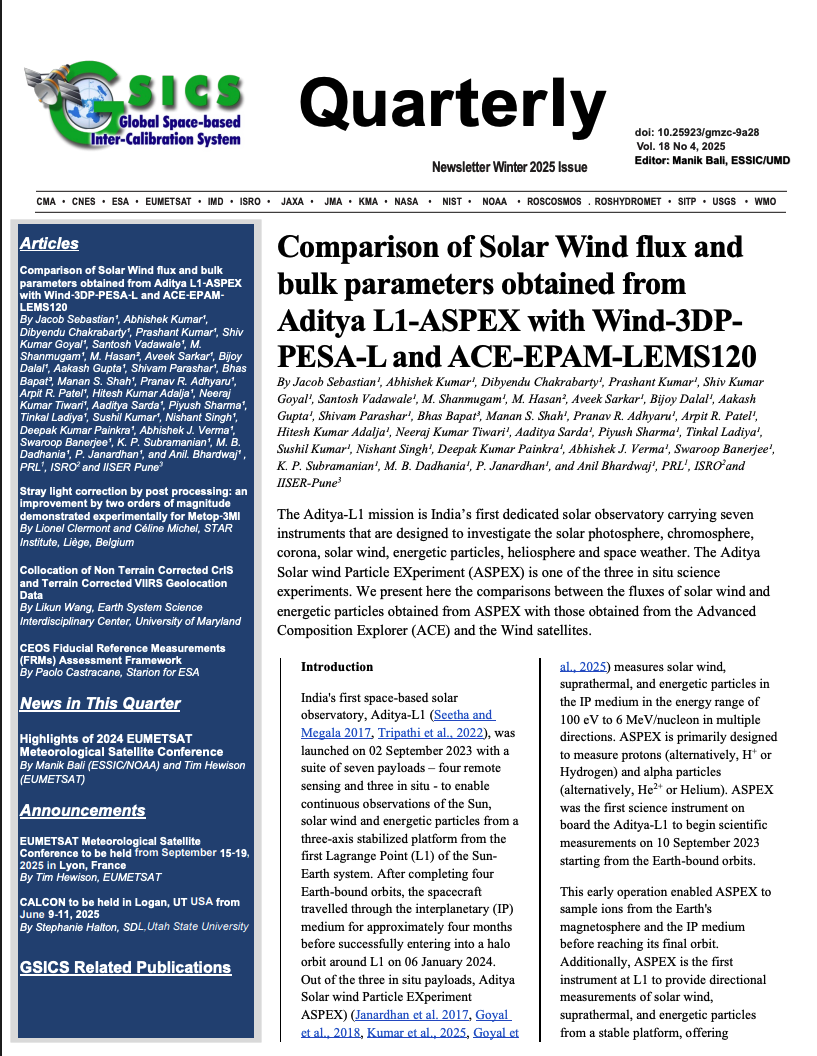 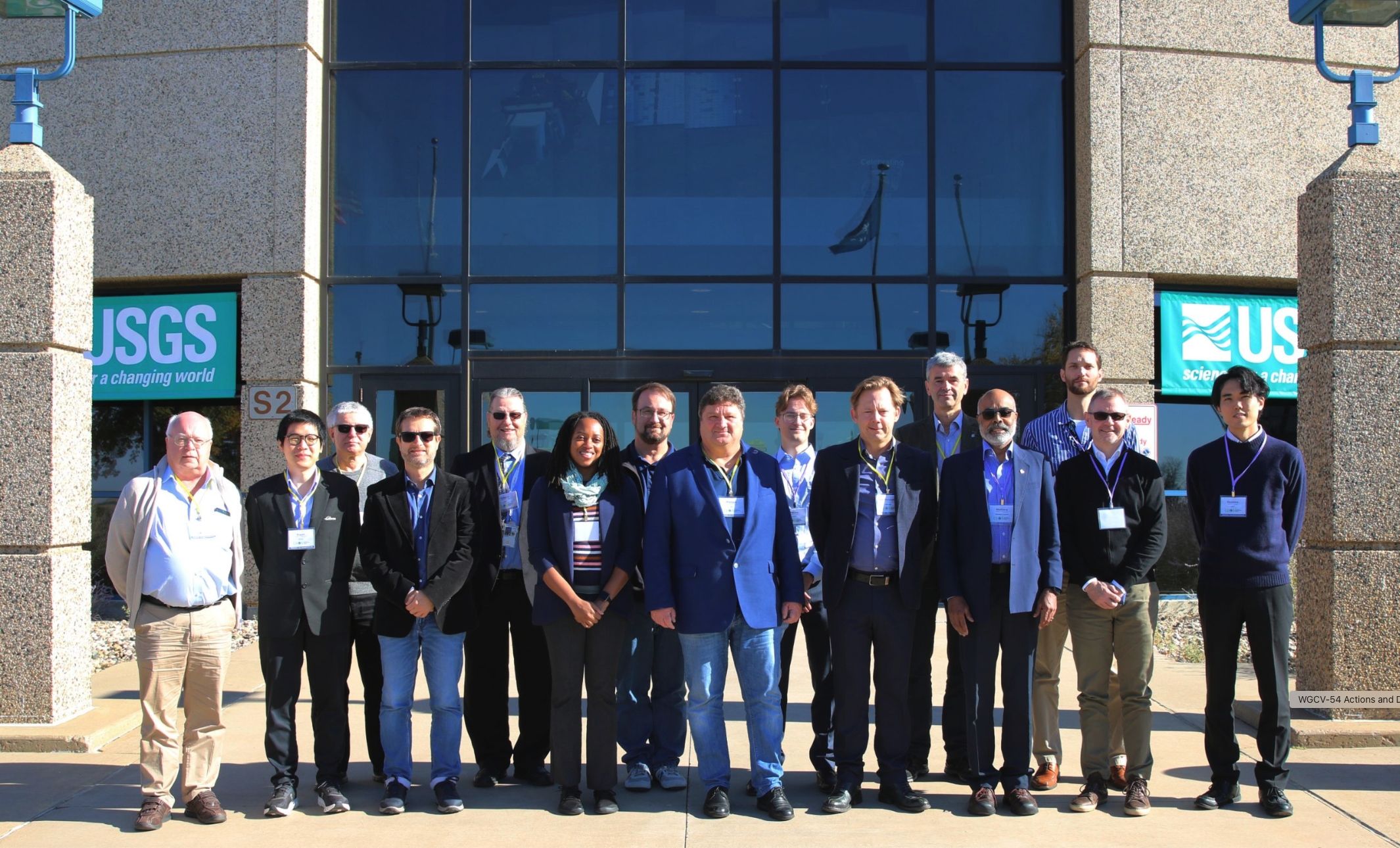 News content updates
Outreach, video tutorials, X post, contact and support
Newsletter
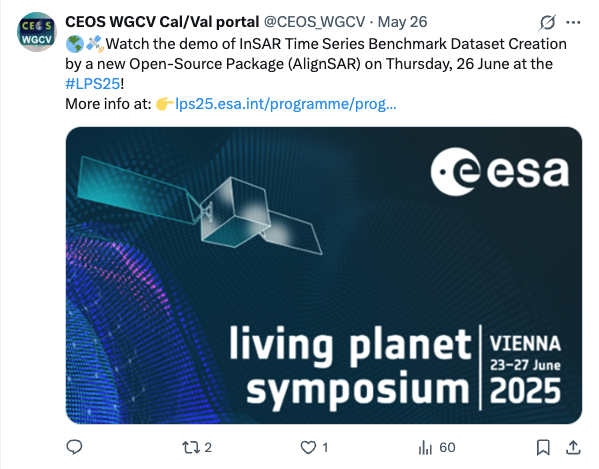 Conclusion
Several ongoing activities (e.g. FRMs Assessment Framework page, SITSat pages, Subgroups updates, Dictionary team, Cal/Val Portal Newsletter etc.)
Continue collaboration with CEOS WGISS (e.g. WGISS Data Management and Stewardship Maturity Matrix teams and the Interoperability team)
Coordinate outreach with CEOS.org team – CEOS Newsletter examples:
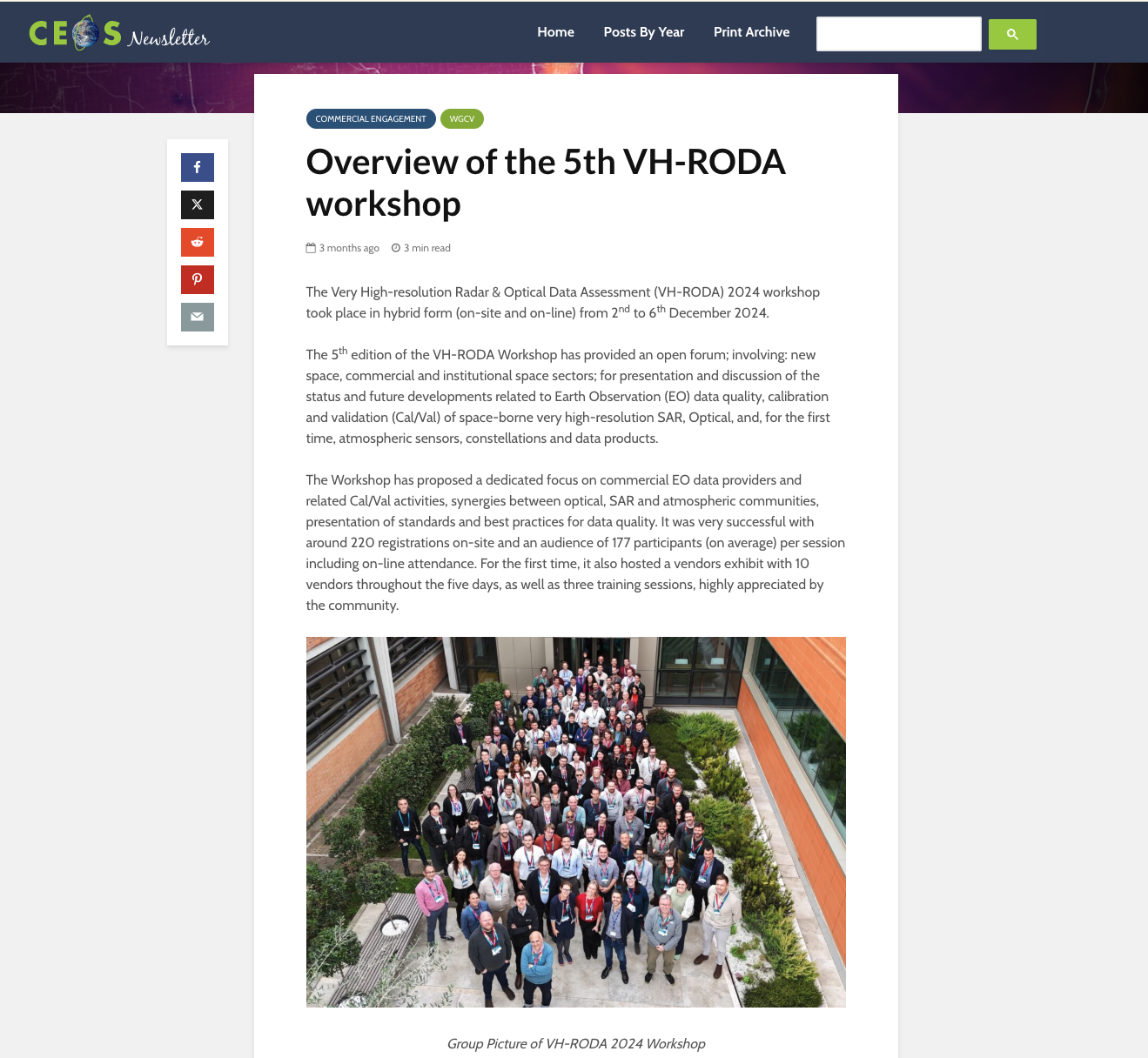 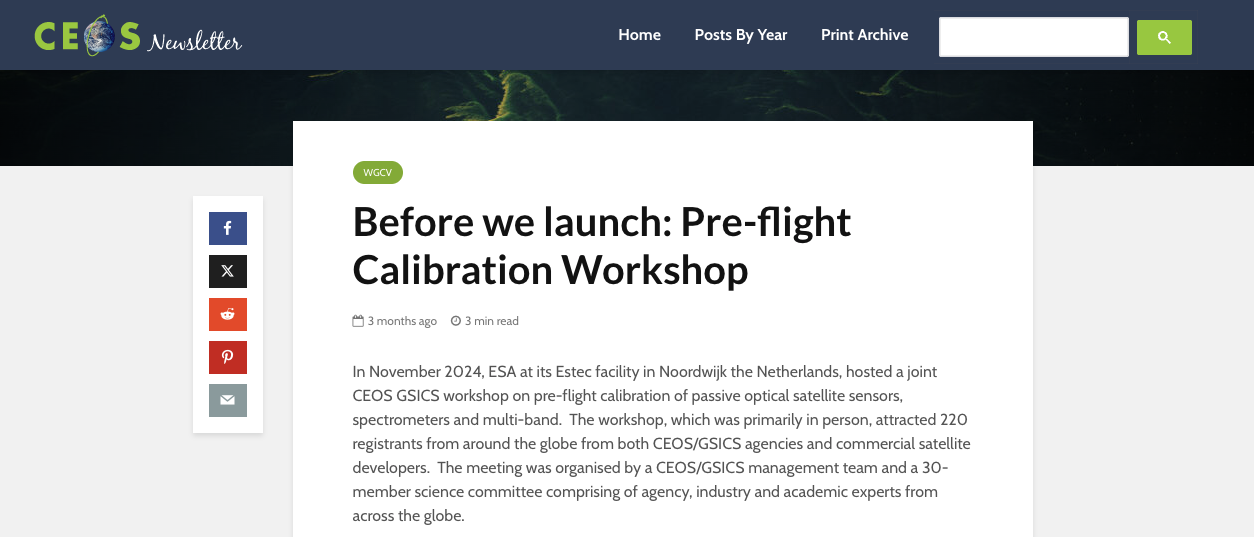